Federal Regulations & Regulatory Reform
Richard Moore, Chair, NBSAC Regulatory Reform Subcommittee
Jeff Ludwig, Regulatory Development Manager, USCG
USCG HQ’s Regulatory Development Process

Regulatory Reform/Review Initiatives
Congress
Good Idea Fairy
Legal
Administrative Procedure Act
Notice and Comment
Federal Register
Regulations.gov – online docket
46 USC 43, 61, 123 & 131
NBSAC – USCG required to consult NBSAC on potential regulations
NBSAC
National Boating Safety Advisory Council
Required to be consulted on potential regs:
establishing minimum safety standards for recreational vessels and associated equipment
requiring the installation, carrying, or use of associated equipment 
requiring or permitting the display of seals, labels, plates, insignia, or other devices for certifying or evidencing compliance with safety regulations 
And major boating safety matters related chapter 131 (state boating safety programs)
NBSAC
21 Members
7 reps of State officials responsible for State boating safety programs;
7 reps of rec vessel manufacturers & associated equip manufacturers; and
7 reps of national rec boating orgs & from the general public, at least 5 of whom shall be reps of national rec boating orgs
Members serve three year terms; typically meets twice a year
USCG pays member travel expenses
https://homeport.uscg.mil/NBSAC
Policy
USCG Regulatory Development
COMDTINST M16703 (Series)
Office of Management & Budget (OMB)
EO 12866 – Regulatory Planning & Review
Economically Significant (> $100m)
“Other” Significant
Affects budget
Novel policy
Conflicts w/ other agency
Policy
New Administration Regulatory Priorities:
EO 13771 (Reducing Regulation and Controlling Regulatory Costs)
2 for 1
EO 13777 (Enforcing the Regulatory Reform Agenda) Reviewing existing regulations for obsolete
eliminate jobs, or inhibit job creation;
are outdated, unnecessary, or ineffective;
impose costs that exceed benefits;
Proposal
Sponsor office develops a project proposal for consideration by the Marine Safety & Security Council (MSSC)
MSSC is the Commandant’s advisory body for regulatory initiatives, the council approves all new rulemaking projects
The proposal is basically an executive summary, with the policy fairly developed and alternatives presented/discussed
Development Process
Assuming MSSC Approval
APA kicks in and project team assigned
Project Manager
Subject Matter Expert (SME)
Economist
Attorney
Technical Writer
Development Process
Regulatory Documents drafted
Multiple levels of review
If non-significant (<$100m) DHS
If significant OMB
Rulemaking document published for public comment – usually 90 days in USCG
Comments reviewed, addressed and final agency action taken
Regulatory Review
Public Comment 
https://www.nasbla.org/nasblamain/advocacy/policy/fedreg/cgregs
Comment period closes today at midnight!!
http://www.regulations.gov
docket # USCG-2017-0480
Advisory Committeee Review
NBSAC Regulatory Review Subcommittee
Richard Moore and John Johnson
Program Review
Sections of Regulation Under Review
Subcommittee Calls
NBSAC Reg Review Subcommittee has held  4 calls to date:
Initial discussions on 33 CFR 173/4 (accident reporting); 33 CFR 173/174 (numbering); 33 CFR 177; 33 CFR 187 
Future calls on 33 CFR 179/181/183 and 33 CFR 175
Information available at:
https://homeport.uscg.mil/NBSAC - look for regulatory review subcommittee in “Announcements” section at top of page
15
33 CFR 177
Correction of Especially Hazardous Conditions
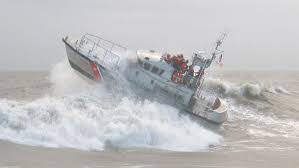 16
33 CFR 187
Vessel Identification System (VIS)
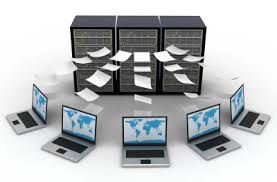 17
33 CFR 173/174
Vessel Numbering 
State Numbering Systems
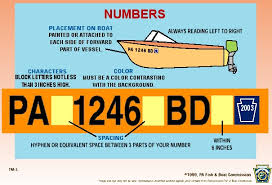 18
33 CFR 179/181/183
Defect Notification
Manufacturer Requirements
Boats & Associated Equipment
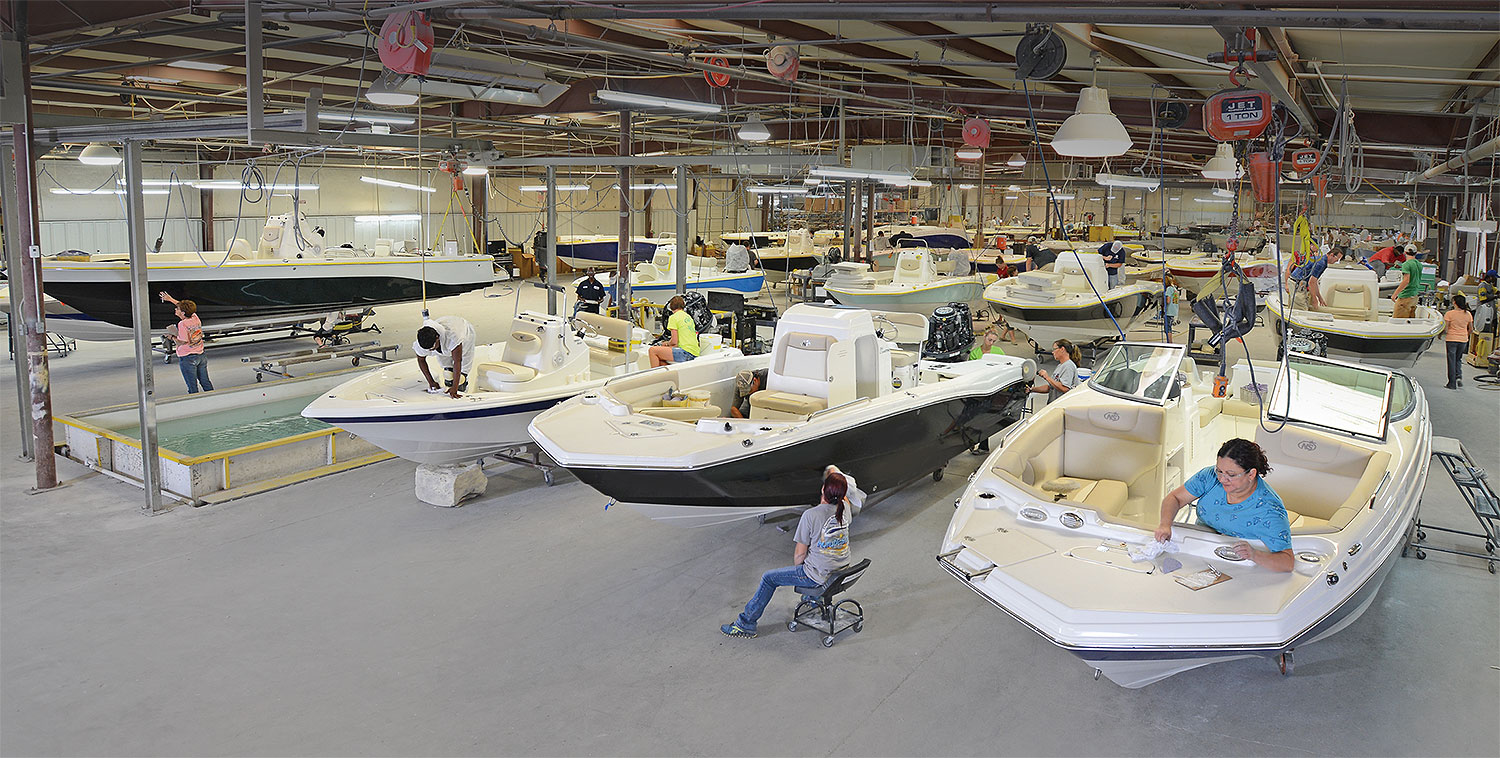 19
33 CFR 173/174 
Casualty & Accident Reporting
State Casualty Reporting Systems
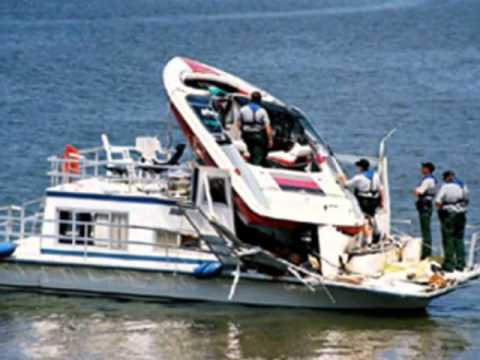 20
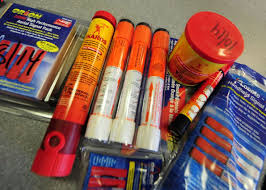 33 CFR 175
Equipment Requirements
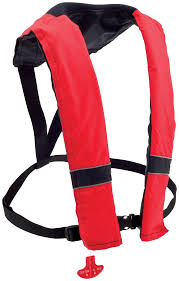 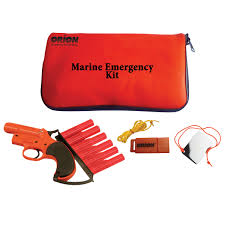 21
Your questions and thoughts
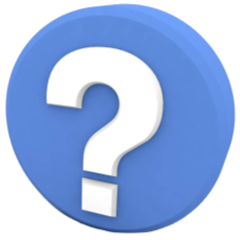 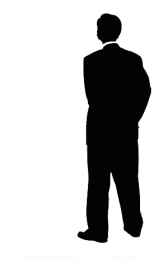 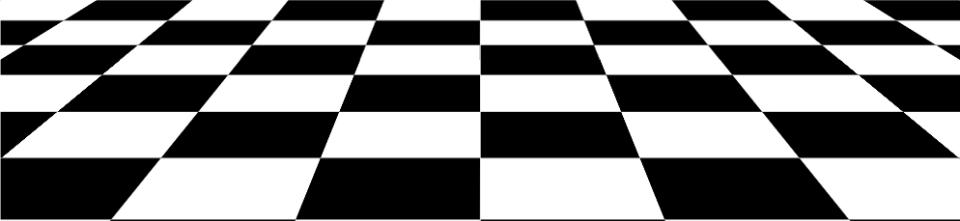 22
22